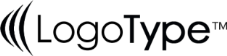 Технологія створення банку ідей
Урок 4
Зміст
01
Сутність і завдання банку ідей та пропозицій
02
Створення банку ідей
03
Структура банку ідей та пропозицій
Easy to change colors, photos and Text.
Easy to change colors, photos and Text.
Сутність і завдання банку ідей і пропозицій
Виготовлення будь-якого технічного чи   технологічного об'єкта починають із        творчого задуму. Розмірковуючи над      проблемою, дизайнер намагається         віднайти найвдаліший задум чи найліп-шу ідею, що допоможе розв'язати           технічне протиріччя
Творчий задум
вчені довели, що цей процес спонтанного відкриття не є   чимось випадковим, а має    свої приховані закономірності
Чи може  
 процес  
творчості 
бути             керованим?
Чи може людина навчитись
 робити творче 
відкриття
Завжди існували науковці, які вважали, що творчі відкриття — це результат
випадковості, сфера підсвідомого, не   пов'язана з логікою та інтелектом. Інші дослідники, спираючись на ідеї 
І.П. Павлова та В.М. Бехтерева,
 вважають, що процес творчості може 
відбуватись на заниженому рівні актив-ності свідомості або на рівні підсвідо-  мості. Проте таке може відбуватись, якщо цьому передувала розумова робота з накопичення певної інформації про 
досліджуваний об'єкт.
В.М. Бухтєрев
І.П. Павлов
Творче відкриття
Сучасні дослідження показують
що творче відкриття можливе тоді, коли дослід-ницький пошук підготовлений системою знань, якому передує напружена розумова діяльність винахідника. Після цього мозок за певний проміжок часу синтезує виконану роботу у вигляді 
творчої ідеї.
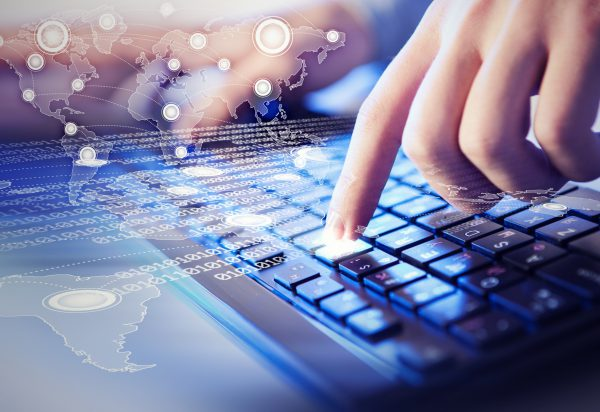 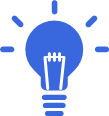 Спрощено це має такий вигляд, ніби в комп'ютер вводять певний обсяг інформації, а через 
деякий час, коли обробить її за 
спеціальною програмою, він 
видає розв'язок задачі.
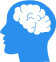 Людина за власним бажанням може розвинути в собі вміння, здібності, 
риси характеру, спрямовані на 
вироблення творчих, оригінальних
 ідей, що дасть змогу створювати чи відкривати щось нове практично в 
будь-якій галузі людської діяльності, а не лише у сфері виробництва. До 
таких умінь творчого характеру, що 
можуть бути сформовані, відносять уміння створювати банк ідей та 
пропозицій.
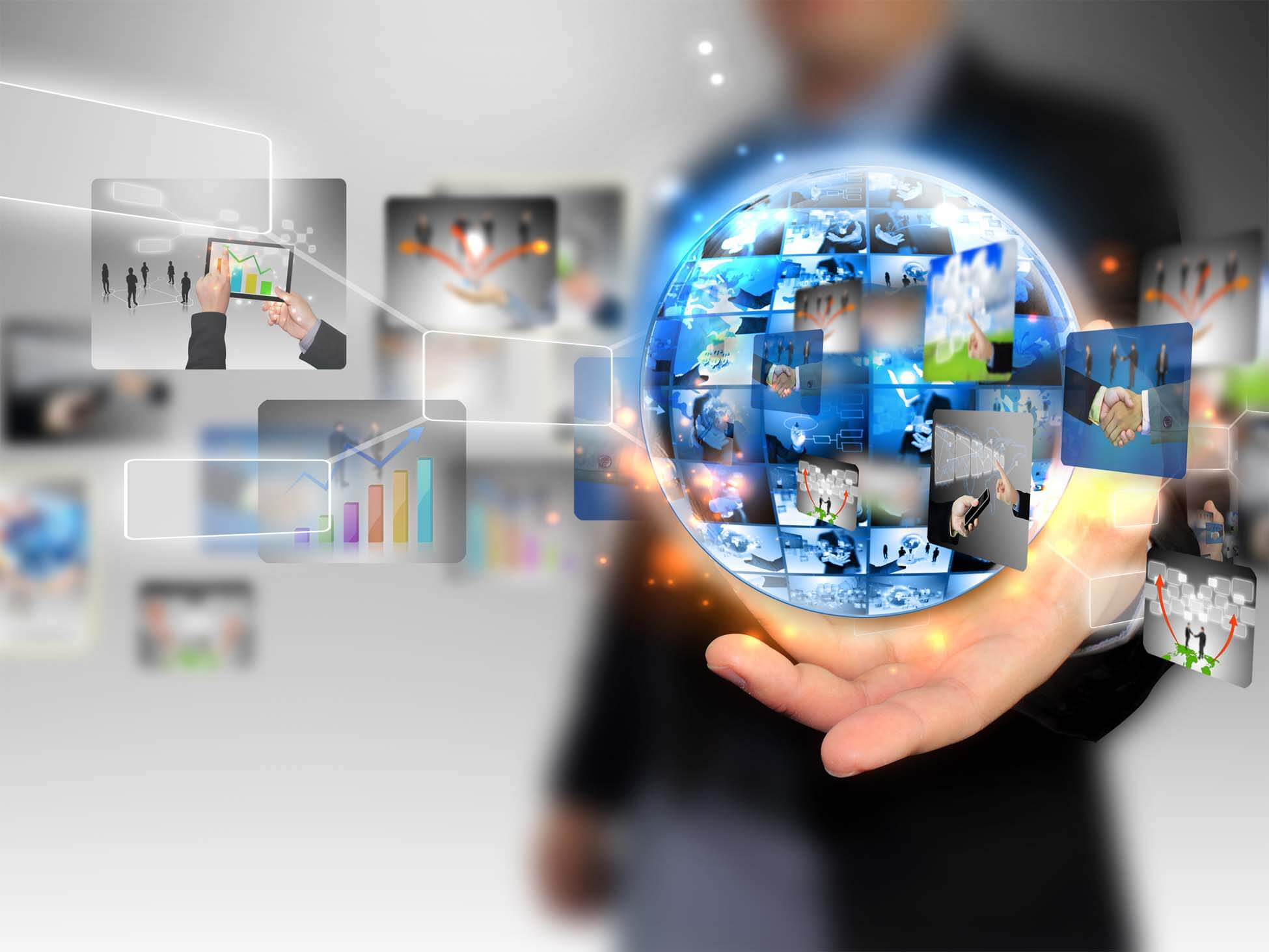 Основне завдання створення такого банку є впорядкування 
інформації з метою її аналізу, що прискорює процес 
вироблення творчих ідей і, відповідно, створення нового 
об'єкта, його вдосконалення!
Створення банку ідей
До
Кожну нову ідею 
потрібно проаналізу-вати, виділивши       позитивні та               негативні сторони.
Досить часто великий обсяг інформації не 
лише «загромаджує» 
комп'ютер, а й залишається невикористаним у дослідницькій роботі. Тому дизайнери нама-гаються впорядкувати і систематизувати 
зібрану під час дослідження та вивчення 
проблеми інформацію, щоб ефективніше нею скористатися.
працюючи над створенням конкретного об'єкта, 
дизайнер переглядає всі 
можливі способи вирішення проблеми, що проявляється у вигляді набору образів
 майбутнього виробу — 
банку ідей та пропозицій.
Після
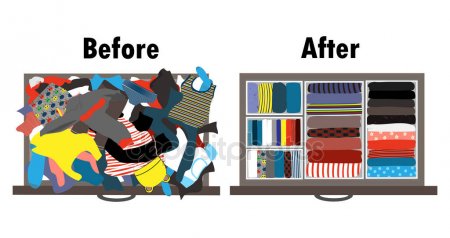 Головне правило  банку ідей і пропозицій
Скопійовані або виконані власноруч рисунки, замальовки, ідеї у вигляді     записів — весь обсяг накопиченої інформації, який може стати в пригоді    під час виконання наступних етапів проектування виробу — необхідно       зберігати та класифікувати.
Структура банку ідей та пропозицій
Клаузура
Створюючи клаузуру, застосовують будь-які зображувальні засоби
Під час створення клаузури проявляється творча фантазія дизайнера, вміння застосовувати зібрану інформацію про досліджувану проблему чи об'єкт проектування.
графічне зображення   можливих варіантів     майбутнього виробу як в загальному вигляді,   так і з прорисовкою      окремих частин чи        деталей. Клаузура       повинна мати 
завершену композицію              стосовно виробу чи      проекту в цілому.
Отже, банк ідей та пропо- зицій має складатися з      комплексу інформації, яка стосується об'єкта 
проектування і за змістом та кількістю відповідає 
певному етапу 
проектування виробу.
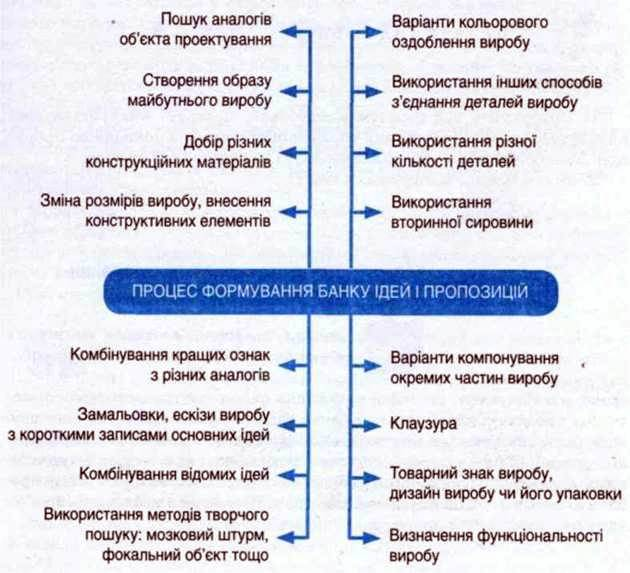 структуру 
банку ідей
 можна подати у вигляді такої 
схеми:
Виконайте завдання
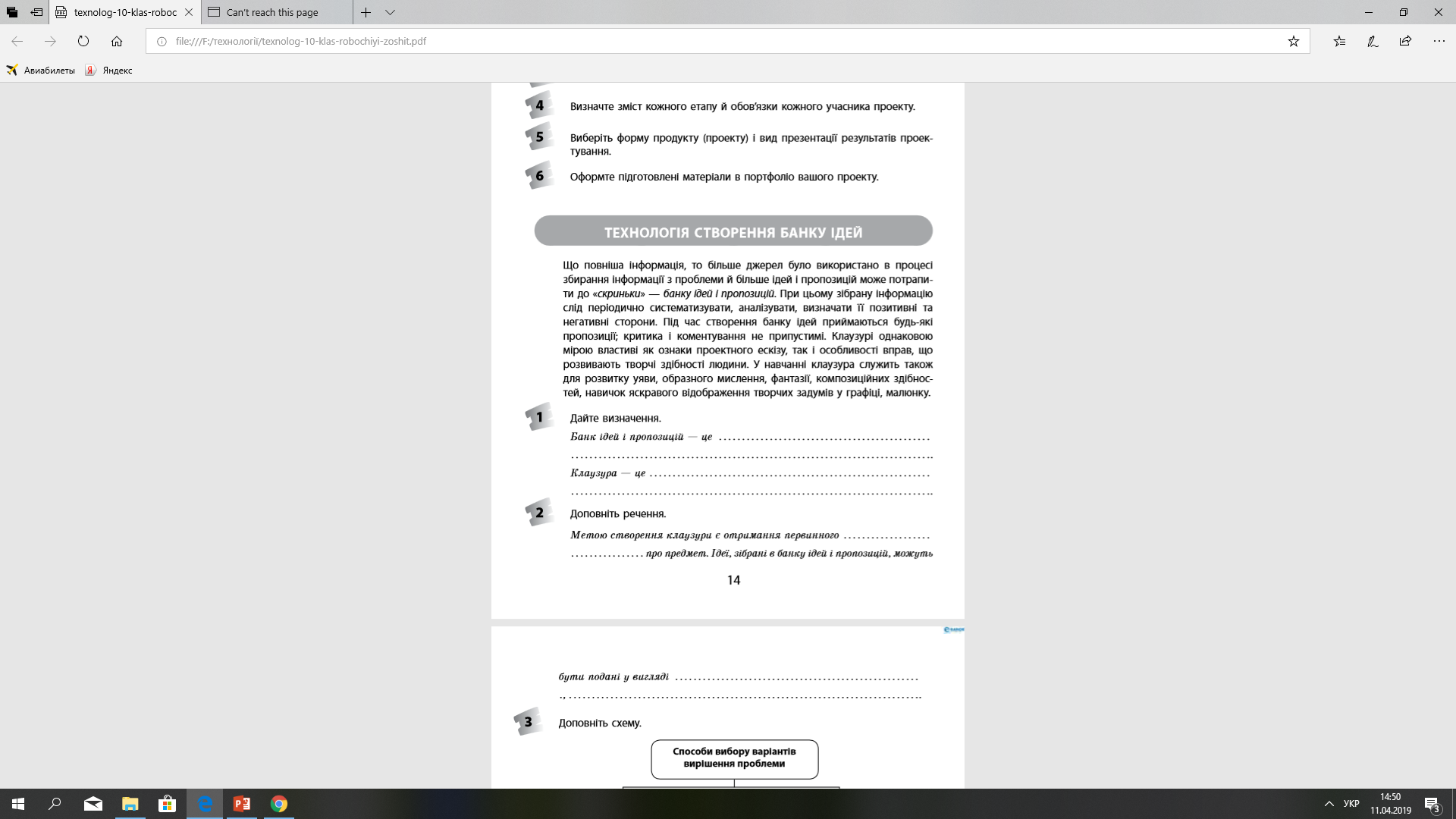 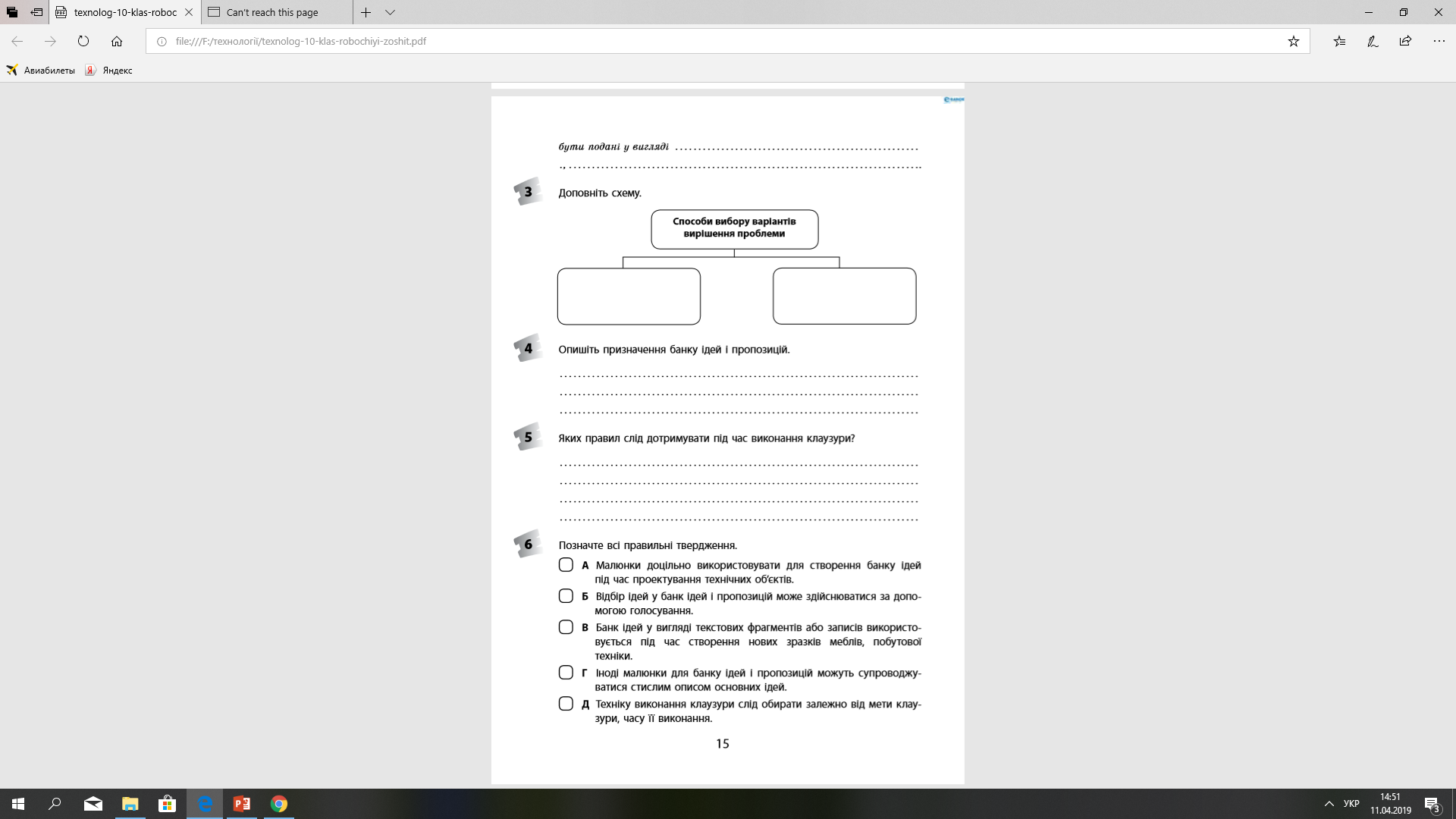 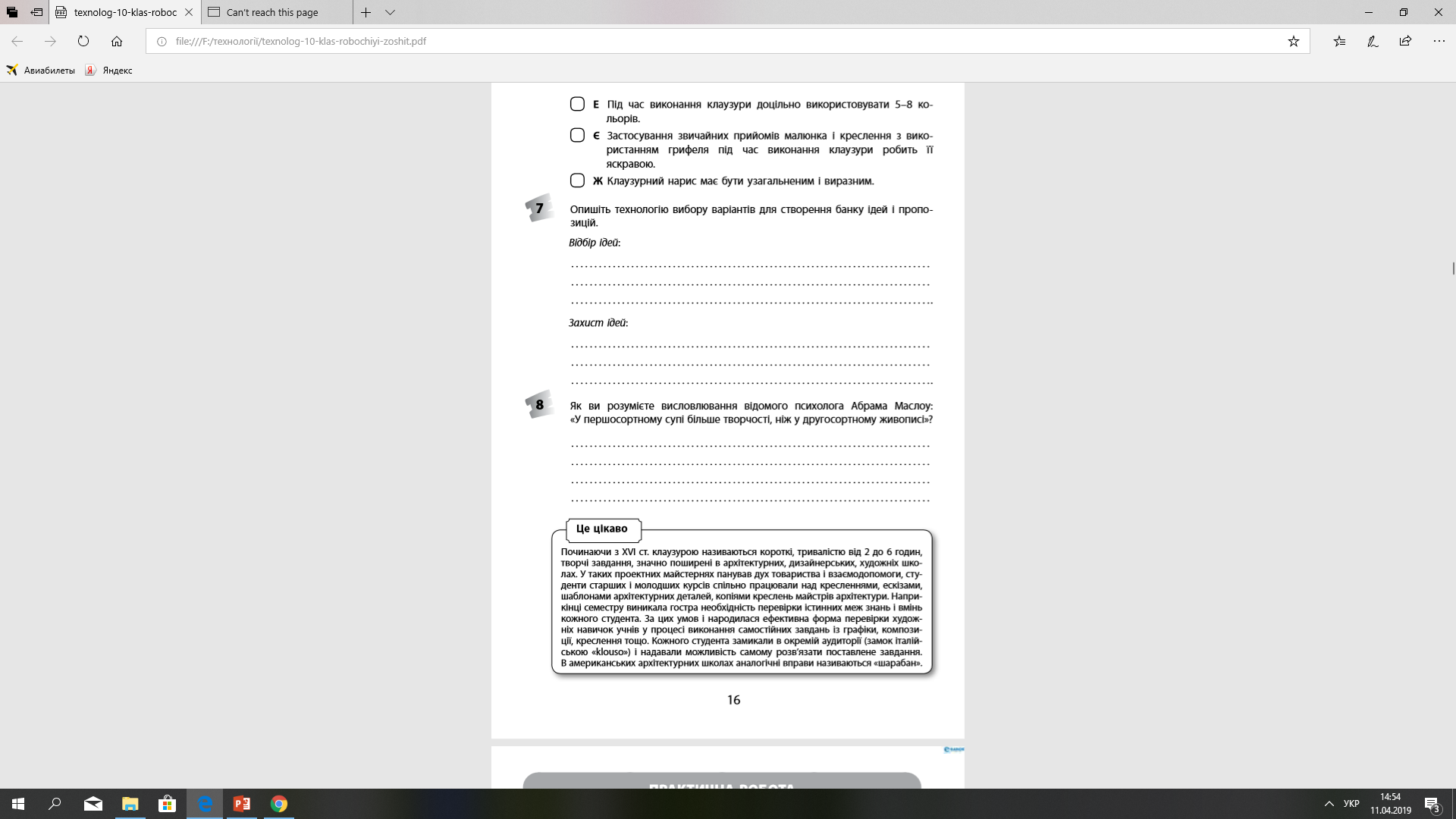 Робочий зошит: сторінка 14 - 16